TRƯỜNG THCS DƯƠNG HÀ
CÔNG TÁC XÃ HỘI TRƯỜNG HỌC
I. CTXH trường học là gì?
II. Mục đích, nguyên tắc
III. Nhiệm vụ, giải pháp
IV. Tổ chức, thực hiện
V. Trao đổi và ý kiến
I. Công tác xã hội trường học là gì?
- Công tác xã hội là một ngành khoa học, một nghề chuyên môn can thiệp, trợ giúp các nhân, gia đình, nhóm, cộng đồng giải quyết vấn đề gặp phải, phát huy tiềm năng và kết nối các nguồn lực để họ tự giải quyết vấn đề, vươn lên trong cuộc sống theo hướng tích cực, bền vững.- Từ 2016, Thủ tướng lấy Ngày 25/3 là ngày Công tác xã hội VN.
II. MỤC ĐÍCH , NGUYÊN TẮC
1. Mục đích
Nâng cao kiến thức và kỹ năng để người học tự giải quyết các khó khăn, căng thẳng, khủng hoảng tạm thời về tâm lý, phát huy tiềm năng, năng lực học tập của bản thân. Bảo vệ người học trước nguy cơ bị xâm hại, bị bạo lực, phòng tránh các tệ nạn xã hội, hạn chế tình trạng người học bỏ học, vi phạm pháp luật.
Nâng cao nhận thức, kỹ năng của cha mẹ hoặc người giám hộ của người học trong việc hiểu, chia sẻ, đồng hành cùng người học. Hỗ trợ CBQL, giáo viên và nhân viên trong cơ sở giáo dục nâng cao kiến thức, kỹ năng về CTXH trường học.
Kết nối nguồn lực từ cộng đồng tham gia, phối hợp các đơn vị trên địa bàn thúc đẩy hoạt động CTXH trong trường học.
[Speaker Notes: -VD: khi học sinh lên cấp THCS cần hướng dẫn HS cách học tập: Tự ghi chép 1 cách khoa học để thoát khỏi việc đọc chép; Chia sẻ các cảm xúc với các bạn và thầy cô; ...
-VD: Cho HS nêu ra những quy định khi đến trường-> từ đó đặt ra các câu hỏi để thực hiện các quy định đó thì HS gặp khó khăn gì? Hướng khắc phục là gì? Đồng phục, đi học đúng giờ
VD: Cho HS ghi những mong muốn và để trong ngăn bàn. PH hãy trả lời phiếu về những thông tin cá nhân của HS: thích ăn gì? Thích xem gì? Mong muốn của con là gì? ... trước khi nhận được lá thư của HS gửi đến PH.
-VD: Trong các buổi sinh hoạt chung, phối hợp với công an xã phường để trao đổi về  an ninh mạng, về bảo vệ bản thân HS khỏi xâm hại, ...]
II. MỤC ĐÍCH , NGUYÊN TẮC
1. Nguyên tắc
Tôn trọng các đặc điểm riêng biệt, tính cách, phẩm chất, hoàn cảnh cá nhân của người học, đặt người học vào vị trí trung tâm của các hoạt động trợ giúp.
Bảo đảm mọi quyết định đưa ra đều có sự cân nhắc kỹ lưỡng vì lợi ích tốt nhất của người học nhưng không xâm phạm quyền, lợi ích hợp pháp của người khác.
01
02
03
04
05
Giữ bí mật thông tin cá nhân của người học, trường hợp chia sẻ thông tin cá nhân phải thực hiện theo quy định của pháp luật.
Bảo đảm mối quan hệ bình đẳng, khách quan, chuẩn mực giữa người học và người làm công tác xã hội trong trường học.
Lắng nghe ý kiến của người học và tạo cơ hội để người học tham gia tối đa vào việc thảo luận các giải pháp đối với những vấn đề của bản thân.
[Speaker Notes: -Dựa vào điểm mạnh -> hs tự tin]
III. NHIỆM VỤ VÀ GIẢI PHÁP
Nhiệm vụ cụ thể
Công tác can thiệp, trợ giúp
Công tác rà soát, phát hiện nguy cơ
01
02
03
04
05
Công tác hỗ trợ phát triển
Công tác chỉ đạo, điều hành
Công tác phòng ngừa
a. Công tác chỉ đạo, điều hành
- Xây dựng kế hoạch thực hiện CTXH, phân công người làm CTXH, thực hiện báo cáo theo quy định.
- Phát hiện nguy cơ trong và ngoài cơ sở giáo dục có ảnh hưởng tiêu cực đến người học; Phát hiện các vụ việc có liên quan đến người học có hoàn cảnh đặc biệt, bị xâm hại, có hành vi bạo lực, bỏ học, vi phạm pháp luật.
- Tổ chức các hoạt động phòng ngừa, hạn chế nguy cơ người học rơi vào hoàn cảnh đặc biệt, bị xâm hại, bị bạo lực, bỏ học, vi phạm pháp luật.
a. Công tác chỉ đạo, điều hành
- Phối hợp với gia đình, chính quyền địa phương và các đơn vị cung cấp dịch vụ CTXH tại cộng đồng, thực hiện việc can thiệp, trợ giúp đối với người học cần can thiệp, trợ giúp khẩn cấp hoặc giáo viên, người học có nhu cầu can thiệp, hỗ trợ.
- Tổ chức các hoạt động hỗ trợ phát triển, hòa nhập cộng đồng cho người học sau can thiệp hoặc người học, giáo viên, phụ huynh có nhu cầu hỗ trợ phát triển, hòa nhập cộng đồng.
b. Công tác rà soát, phát hiện nguy cơ
- Rà soát, nắm bắt thông tin, tâm tư, nguyện vọng, hoàn cảnh gia đình và các hiện tượng bất thường của người học. Chủ động phát hiện người học có hoàn cảnh đặc biệt, có nguy cơ rơi vào hoàn cảnh đặc biệt, nghỉ học thường xuyên, có nguy cơ bỏ học, bị xâm hại, bị bạo lực, vi phạm pháp luật.
- Thiết lập hệ thống thu thập thông tin của trường như hòm thư góp ý, đường dây nóng hoặc các hình thức sử dụng CNTT để tiếp nhận các vụ việc có nguy cơ gây tổn hại đến người học.
Phiếu khảo sát tổng quát
Trắc nghiệm sàng lọc tổng quát về tâm lý
Chính thức
Sàng lọc về sức khoẻ tâm thần, trầm cảm, stress.
Phiếu sàng lọc chuyên biệt
Sàng lọc về nghiện game
Công tác rà soát phát hiện nguy cơ
Sàng lọc khuyết tật như tự kỷ, tăng động giảm chú ý, khuyết tật học tập
Sàng lọc về hành vi bất thường
Sàng lọc về kĩ năng học tập
Không chính thức
Thông tin từ HS: Nhà trường có thể thiết kế trang wed, hay tổ chức các CLB, hòm thư mật, ...
Thông tin từ gia đình
Thông tin từ GV, những nguồn khác, ...
[Speaker Notes: Phiếu khảo sát tổng quát : Nhà trường tự xây dựng; Thời điểm: đầu năm học, cuối năm, ...; Bao gồm nhiều câu hỏi, đúng – sai, nhiều lựa chọn, .... Bao quát tất cả những vấn đề: học tập, tâm lý, hoàn cảnh gia đình, ...
Cần sự hỗ trợ chuyên môn
Rà soát hồ sơ học tập
Rà soát hồ sơ nhập học
Thông tin từ gia đình : GV lấy thông tin từ chính PHHS thông qua các cuộc nói chuyện trực tiếp hay qua điện thoại, ...]
c. Công tác phòng ngừa
- Tuyên truyền, phổ biến, cảnh báo và hướng dẫn người học về các tình huống, nguy cơ rơi vào hoàn cảnh đặc biệt, bị xâm hại, bị bạo lực, bỏ học, vi phạm pháp luật. Phối hợp với Đoàn thanh niên, Đội thiếu niên, các tổ chức đoàn thể trên địa bàn xã - phường, các phương tiện thông tin đại chúng để tuyên truyền, vận động cộng đồng, xã hội kịp thời phản ánh thông tin về các vụ việc liên quan đến người học và tham gia xây dựng môi trường trường học an toàn, lành mạnh.
c. Công tác phòng ngừa
- Hướng dẫn người học, cha mẹ hoặc người giám hộ của người học, giáo viên sử dụng các dịch vụ hỗ trợ từ cơ sở giáo dục, tổng đài điện thoại quốc gia bảo vệ trẻ em theo số 111, Trung tâm CTXH các cấp hoặc các đơn vị cung cấp dịch vụ CTXH tại cộng đồng.
- Cung cấp thông tin, tài liệu trang bị cho cha mẹ hoặc người giám hộ của người học, giáo viên các kiến thức, kỹ năng, phương pháp phát hiện các trường hợp người học có nguy cơ rơi vào hoàn cảnh đặc biệt, nguy cơ bỏ học, bị căng thẳng, khủng hoảng, nguy cơ bị xâm hại, bị bạo lực và trách nhiệm thông báo, phối hợp giải quyết cùng cơ sở giáo dục.
d. Công tác can thiệp, trợ giúp
GV, NV tiếp nhận thông báo và đánh giá ban đầu về nhu cầu hỗ trợ của người học  Lập báo cáo tiếp nhận thông tin chi tiết theo 
Mẫu số 01.
GV, NV trao đổi, lấy ý kiến của người học và các đối tượng liên quan để xác minh lại thông tin vụ việc  Lập báo cáo đánh giá mức độ, nguy cơ tổn hại và nhu cầu của người học theo
 Mẫu số 02.
Hiệu trưởng quyết định phương án can thiệp, trợ giúp đối với người học.
Bước 1: Tiếp nhận thông báo, đánh gia ban đầu
Bước 2: Lập kế hoạch can thiệp, trợ giúp
Đối với trường hợp can thiệp, trợ giúp tại cơ sở giáo dục.
Đối với trường hợp can thiệp, trợ giúp tại cộng đồng.
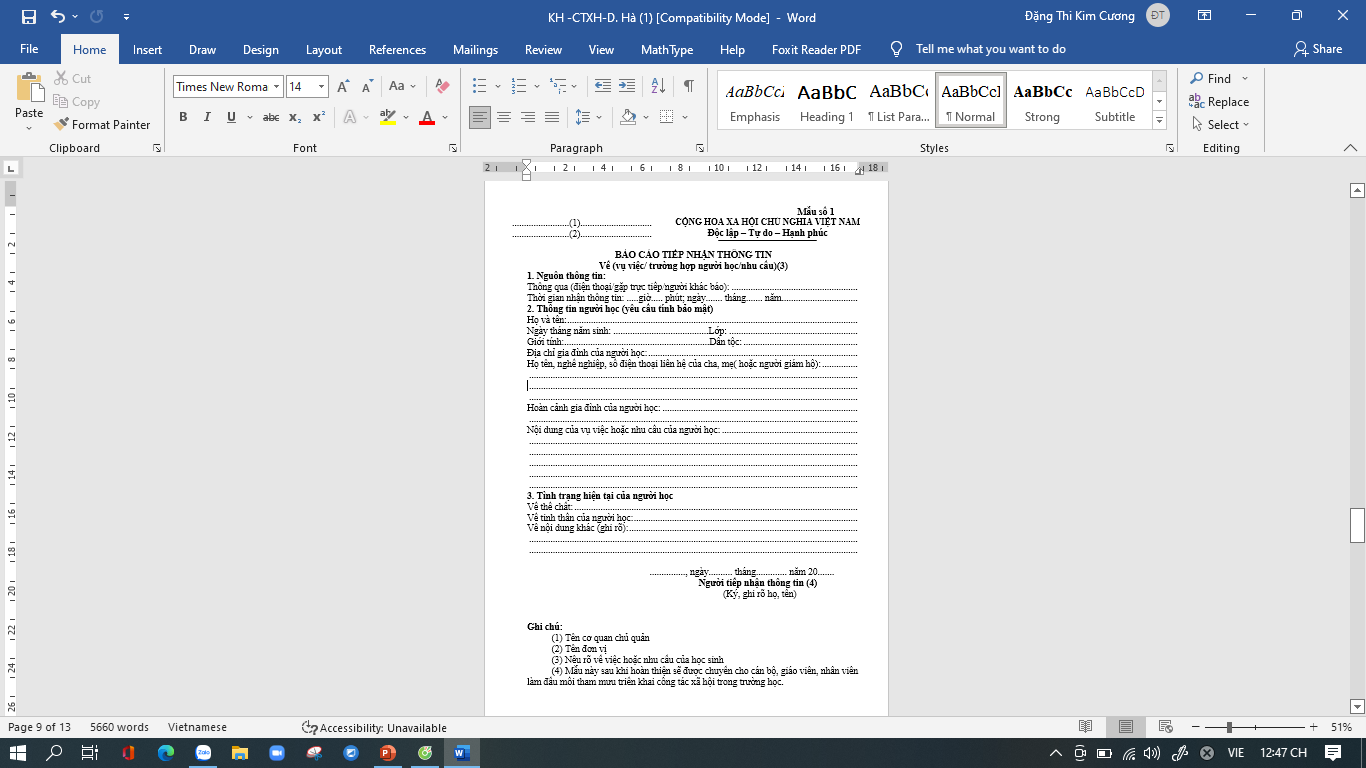 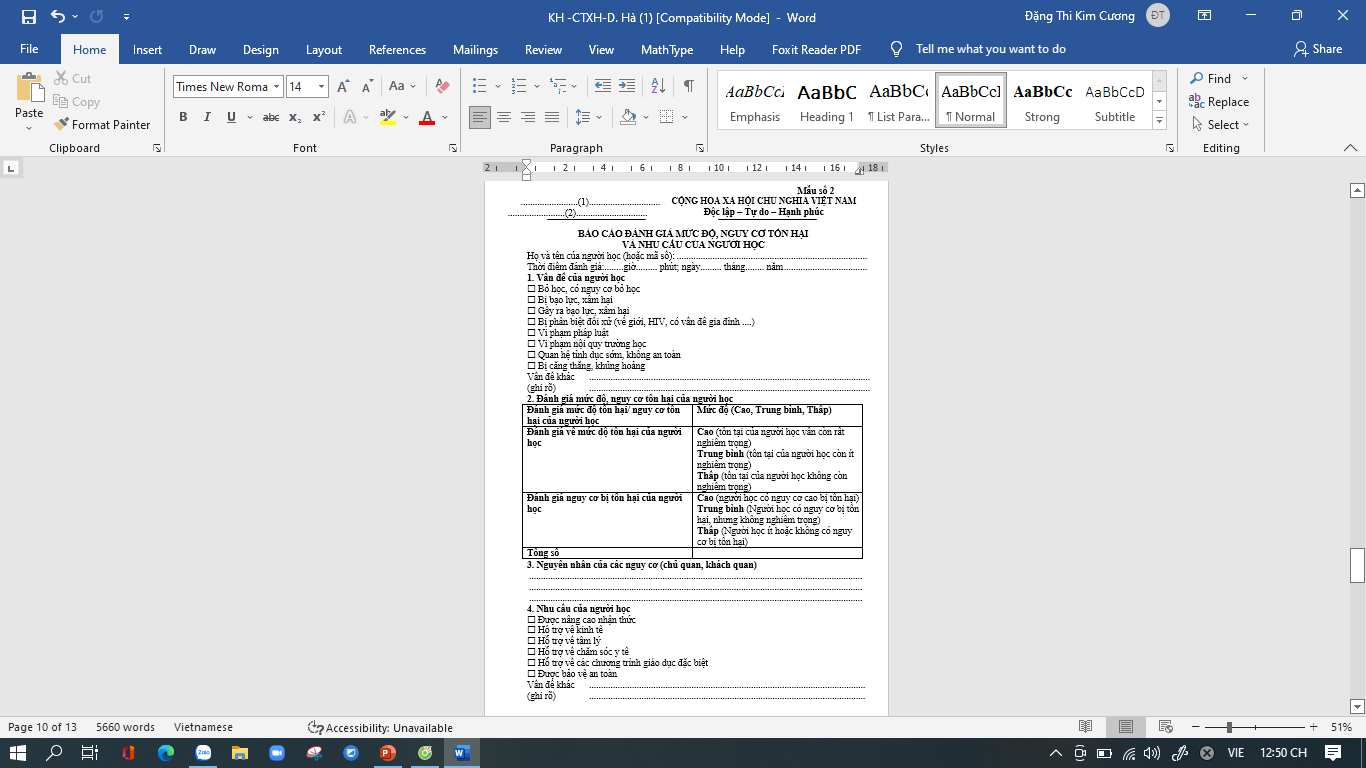 GV, NV lập kế hoạch can thiệp, trợ giúp người học theo Mẫu 3
Hiệu trưởng phê duyệt kế hoạch can thiệp, trợ giúp.
Công tác can thiệp, trợ giúp tại cơ sở giáo dục
Rà soát, đánh giá nguy cơ sau can thiệp, trợ giúp người học theo Mẫu 4.
Thực hiện kế hoạch can thiệp, trợ giúp: GV, NV chủ trì, phối hợp với người học, gia đình người học và các bên liên quan thực hiện.
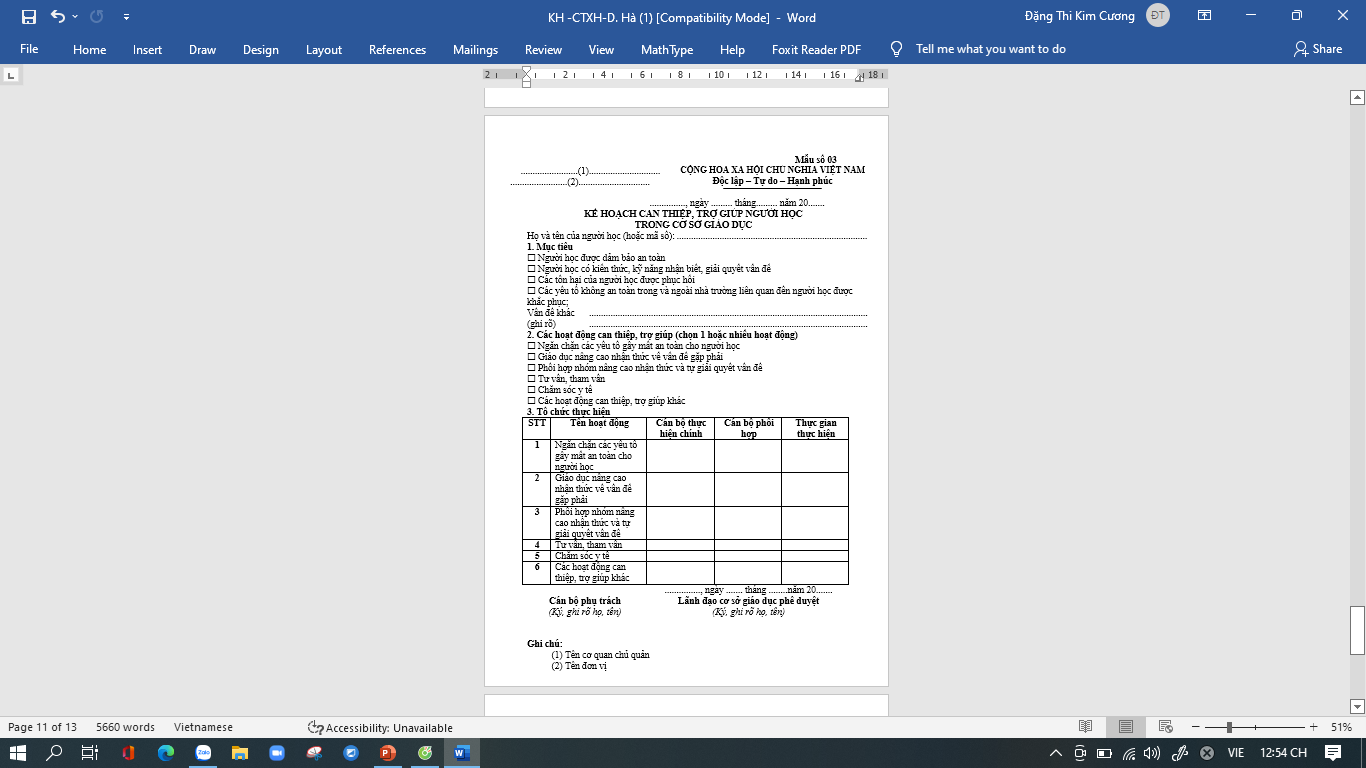 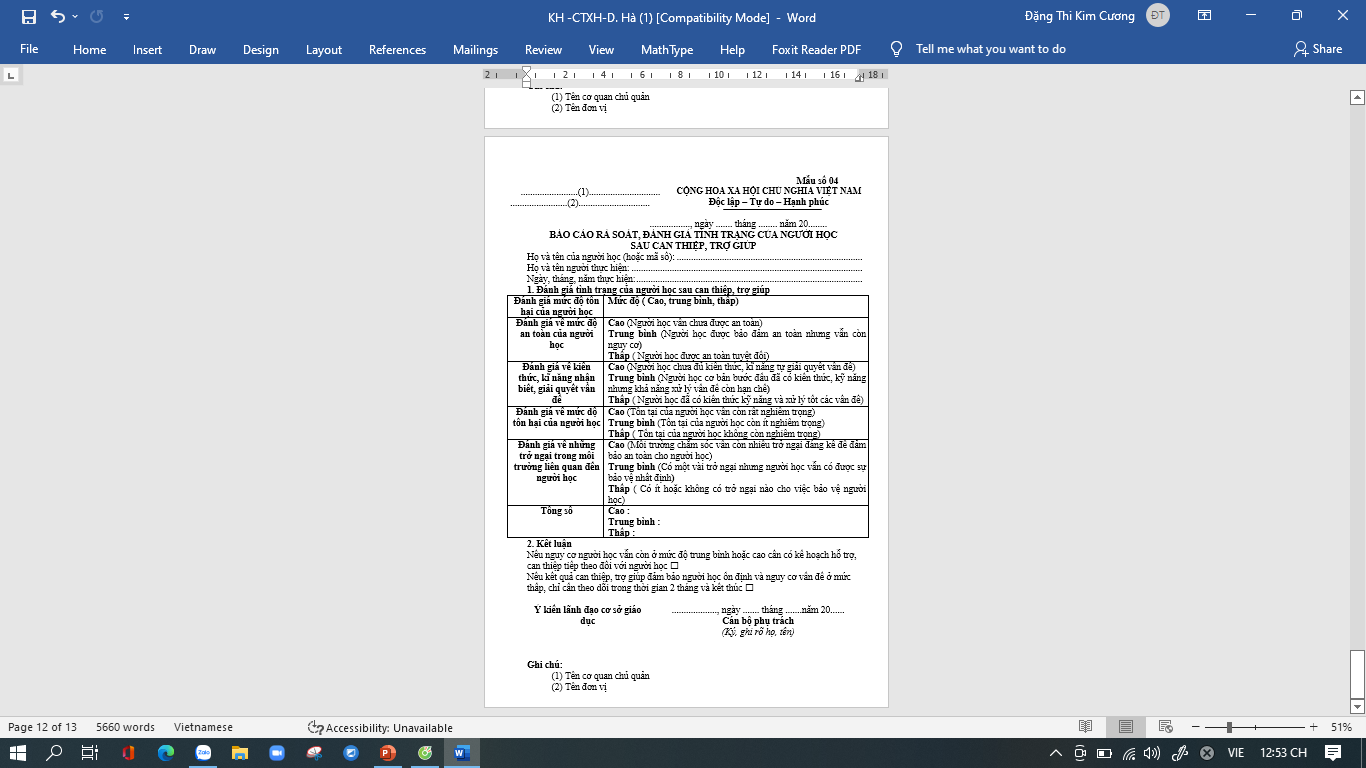 Công tác can thiệp, trợ giúp tại cộng đồng
Trường hợp bị xâm hại, bị bạo lực hoặc các vụ việc khác ở mức độ phức tạp vượt quá khả năng can thiệp, hỗ trợ của nhà trường
Trường hợp người bỏ học hoặc nguy cơ bỏ học do vấn đề văn hóa, tôn giáo, di cư, hoàn cảnh kinh tế khó khăn vượt .
 Liên hệ UBND
Trung tâm công tác xã hội TP
Tổng đài điện thoại Quốc gia bảo vệ trẻ em theo số 111
UBND xã, phường
Cơ quan Công An xã, phường
Phòng Lao động – Thương binh và Xã hội TP
e. Công tác hỗ trợ phát triển
Giáo viên, nhân viên được phân công làm đầu mối tham mưu triển khai CTXH trong trường học: 
+ Phối hợp với giáo viên, cán bộ bảo vệ trẻ em cấp xã hỗ trợ người học sau khi kết thúc quy trình can thiệp, trợ giúp được tham gia một cách bình đẳng các hoạt động tại cơ sở giáo dục và cộng đồng.
+ Cập nhật và cung cấp thông tin về luật pháp, chính sách xã hội liên quan cho người học, giáo viên, nhân viên trong cơ sở giáo dục và cha mẹ hoặc người giám hộ để giúp người học tiếp cận hệ thống trợ giúp xã hội.
+ Tham mưu Hiệu trưởng  hình thành và phát triển các dịch vụ công tác xã hội trong trường học phù hợp với nhu cầu của người học.
e. Công tác hỗ trợ phát triển
Tham mưu Hiệu trưởng, kiến nghị với các cơ quan có thẩm quyền về các chính sách liên quan đến người học và thúc đẩy việc thực hiện quyền của người học.

- Chủ động xây dựng phong trào kết nghĩa giữa trường học với cơ quan, doanh nghiệp tại địa phương, huy động nguồn lực để hỗ trợ người học có hoàn cảnh đặc biệt, hỗ trợ giáo viên trong các hoạt động CTXH tại cơ sở giáo dục.
IV. Tổ chức thực hiện
1. Ban giám hiệu:
Xây dựng Kế hoạch thực hiện các nội dung quy định tại Thông tư này và tạo điều kiện để cán bộ, giáo viên, nhân viên trong nhà trường tham gia bồi dưỡng, tập huấn nâng cao trình độ chuyên môn, nghiệp vụ về CTXH trong trường học.

 Chịu trách nhiệm thực hiện CTXH trong trường học, bố trí nhân sự kiêm nhiệm làm đầu mối tham mưu triển khai CTXH trong trường học.

 Bảo đảm các điều kiện để thực hiện các nội dung hoạt động CTXH trong trường học.

- Phối hợp, hỗ trợ các cơ sở đào tạo ngành CTXH tổ chức thực hành, thực tập, trao đổi kinh nghiệm chuyên môn về  CTXH trong trường học tại cơ sở giáo dục.
2. Giáo viên, nhân viên:
Giáo viên, nhân viên được phân công làm đầu mối tham mưu triển khai CTXH trong trường học chịu trách nhiệm chủ trì, phối hợp thực hiện các hoạt động CTXH trong trường học theo thẩm quyền được quy định tại Thông tư này.

- Giáo viên, nhân viên có trách nhiệm phát hiện, báo cáo Hiệu trưởng hoặc thông báo với giáo viên, nhân viên được phân công làm đầu mối tham mưu triển khai CTXH trong trường học các trường hợp người học có hoàn cảnh đặc biệt, bị xâm hại, bị bạo lực, bỏ học, vi phạm pháp luật hoặc các nguy cơ khác và phối hợp chặt chẽ với giáo viên, nhân viên được phân công làm đầu mối tham mưu triển khai CTXH trong trường học thực hiện hoạt động phòng ngừa, can thiệp, trợ giúp người học tại nhà trường.
3. Ban đại diện cha mẹ học sinh:
- Phối hợp với GVCN, GVBM và cha mẹ người học phát hiện, tiếp nhận thông tin về các trường hợp người học có hoàn cảnh đặc biệt, bị bạo lực, bị xâm hại, bỏ học, vi phạm pháp luật. Chủ động đề xuất và phối hợp với nhà trường tổ chức các hoạt động phòng ngừa cho người học.

	- Tích cực, phối hợp với giáo viên, nhân viên được phân công làm đầu mối tham mưu triển khai CTXH trong trường học tham gia các hoạt động can thiệp, trợ giúp người học tại cơ sở giáo dục và cộng đồng khi có đề nghị của nhà trường.

	- Phân công trách nhiệm của các thành viên trong ban đại diện cha mẹ học sinh phối hợp cùng nhà trường trong các hoạt động hỗ trợ phát triển cho người học.
4. Đoàn thanh niên, Đội thiếu niên:
Hướng dẫn các đoàn viên, đội viên phát huy vai trò tự quản, chủ động tích cực tham gia các hoạt động CTXH trong trường học.

- Chủ động thành lập các câu lạc bộ, tổ, nhóm làm công tác xã hội với nòng cốt là các đoàn viên, đội viên trong trường, lớp để trợ giúp các người học có hoàn cảnh đặc biệt được tham gia một cách bình đẳng các hoạt động giáo dục tại nhà trường và cộng đồng.
5. Học sinh:
Chủ động phát hiện, báo cáo giáo viên, nhân viên được phân công làm đầu mối tham mưu triển khai CTXH trong trường học hoặc các giáo viên, nhân viên khác trong nhà trường các trường hợp người học có hoàn cảnh đặc biệt, bị xâm hại, có hành vi bạo lực, bỏ học, vi phạm pháp luật hoặc các vấn đề khác có liên quan đến giáo viên, người học.
5. Học sinh:
- Tích cực tham gia các hoạt động phòng ngừa, can thiệp, trợ giúp các trường hợp người học có hoàn cảnh đặc biệt, bị xâm hại, bị bạo lực, bị bắt nạt, bỏ học, vi phạm pháp luật.

	- Chủ động cập nhật kiến thức, nâng cao năng lực tự bảo vệ bản thân, kiến thức, kỹ năng phòng tránh các tình huống nguy hiểm. Có trách nhiệm báo cáo với cha mẹ hoặc giáo viên, nhân viên được phân công làm đầu mối tham mưu triển khai CTXH trong trường học, cán bộ, giáo viên, nhân viên khác trong nhà trường các vấn đề, khó khăn của bản thân.
V. Ý kiến và góp ý
THANKS!